Москва
Автор презентации: Витько Наталья Викторовна, 
учитель начальных классов ГБОУ СОШ №411 «Гармония»
Ребус
,
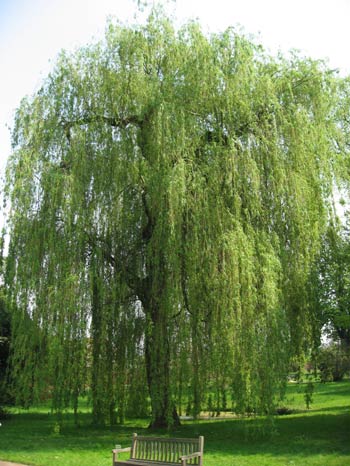 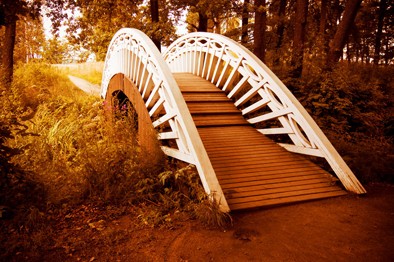 К
и
Москва
Москва — белокаменная, златоглавая, краснозвонная, хлебосольная да приветливая
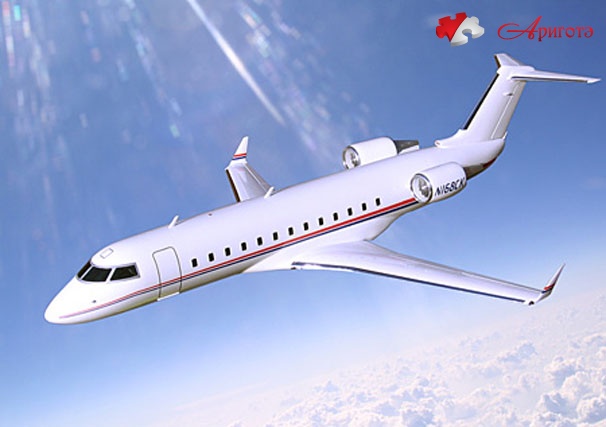 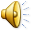 Древняя Москва
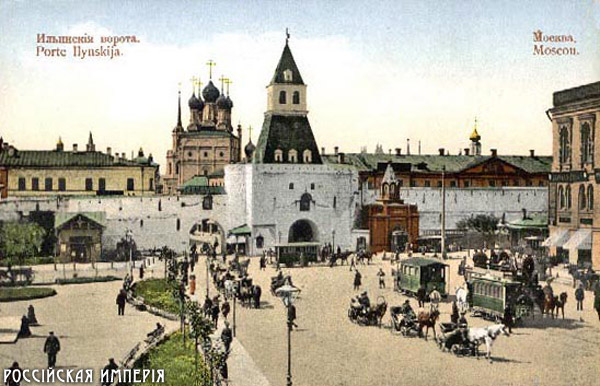 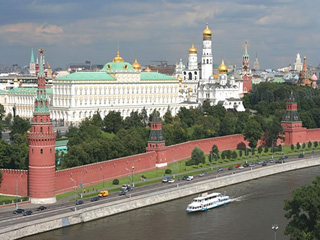 Юрий Долгорукий
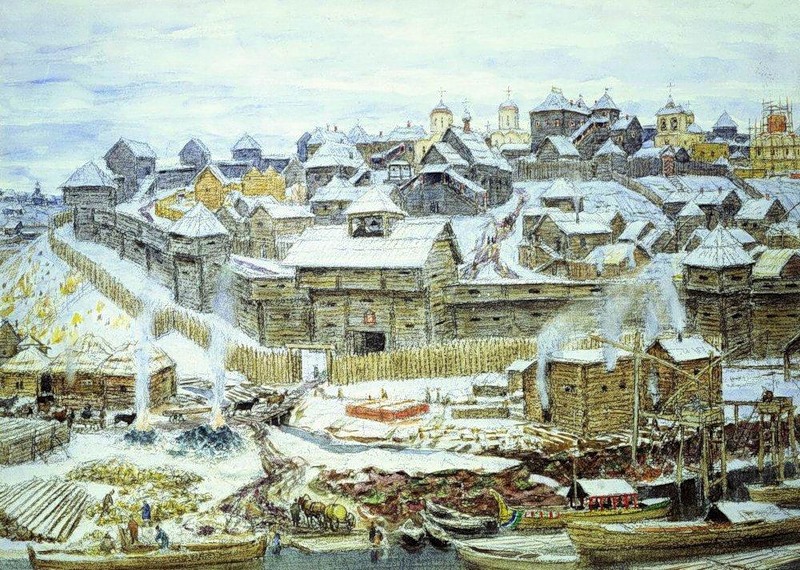 Стены старого Кремля
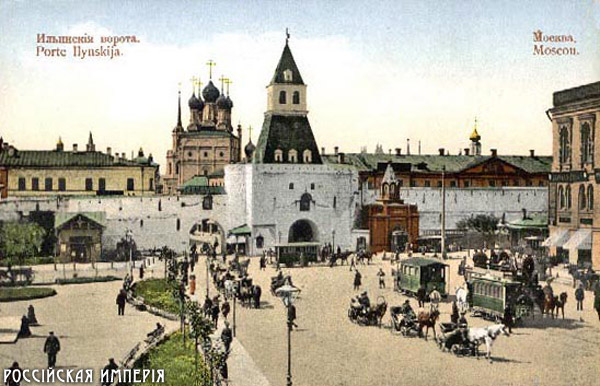 Царь Иван III
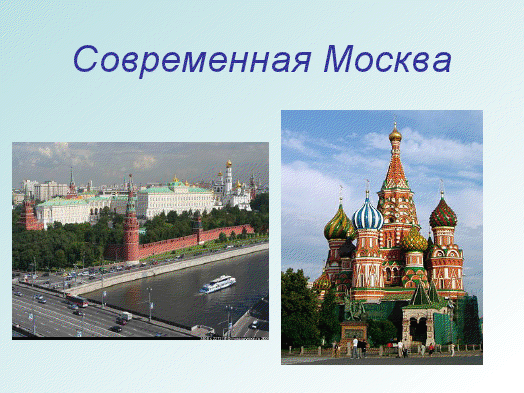 Красная площадь
Храм Василия Блаженного
Царь-пушка
Царь-колокол
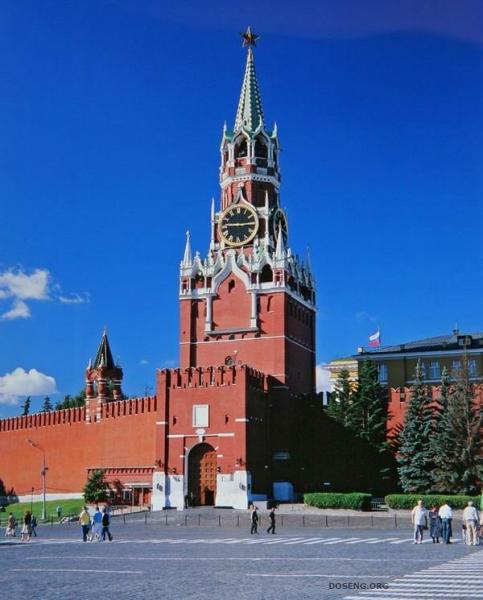 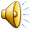 Кремлевские куранты
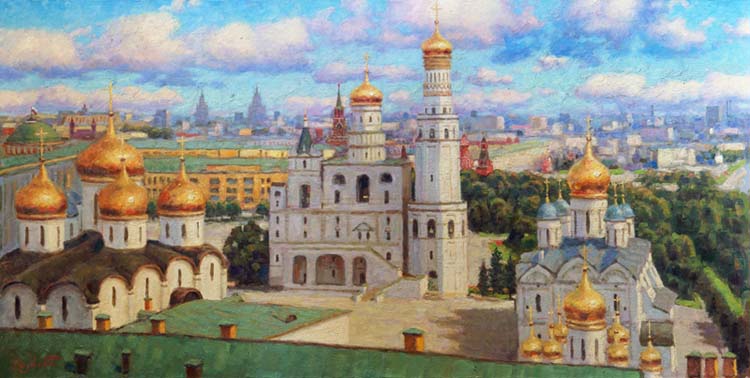 Президент России Владимир Владимирович Путин
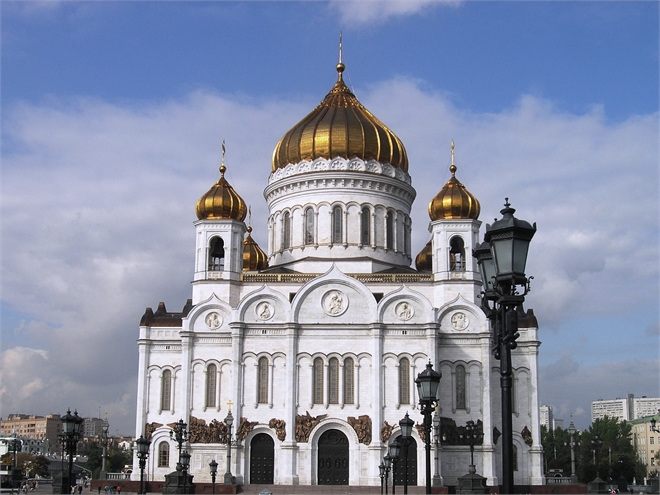 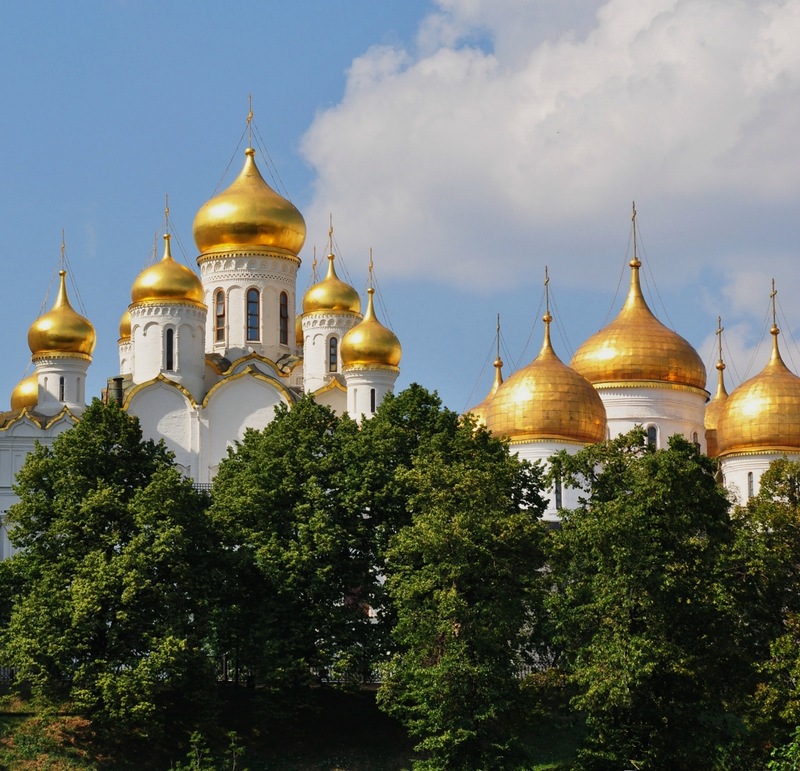